Jordan BurroughsBivariate Poisson Model on Wrestling Matches
Cason Wight
Neutral
Position
Top/Bottom 
Positions
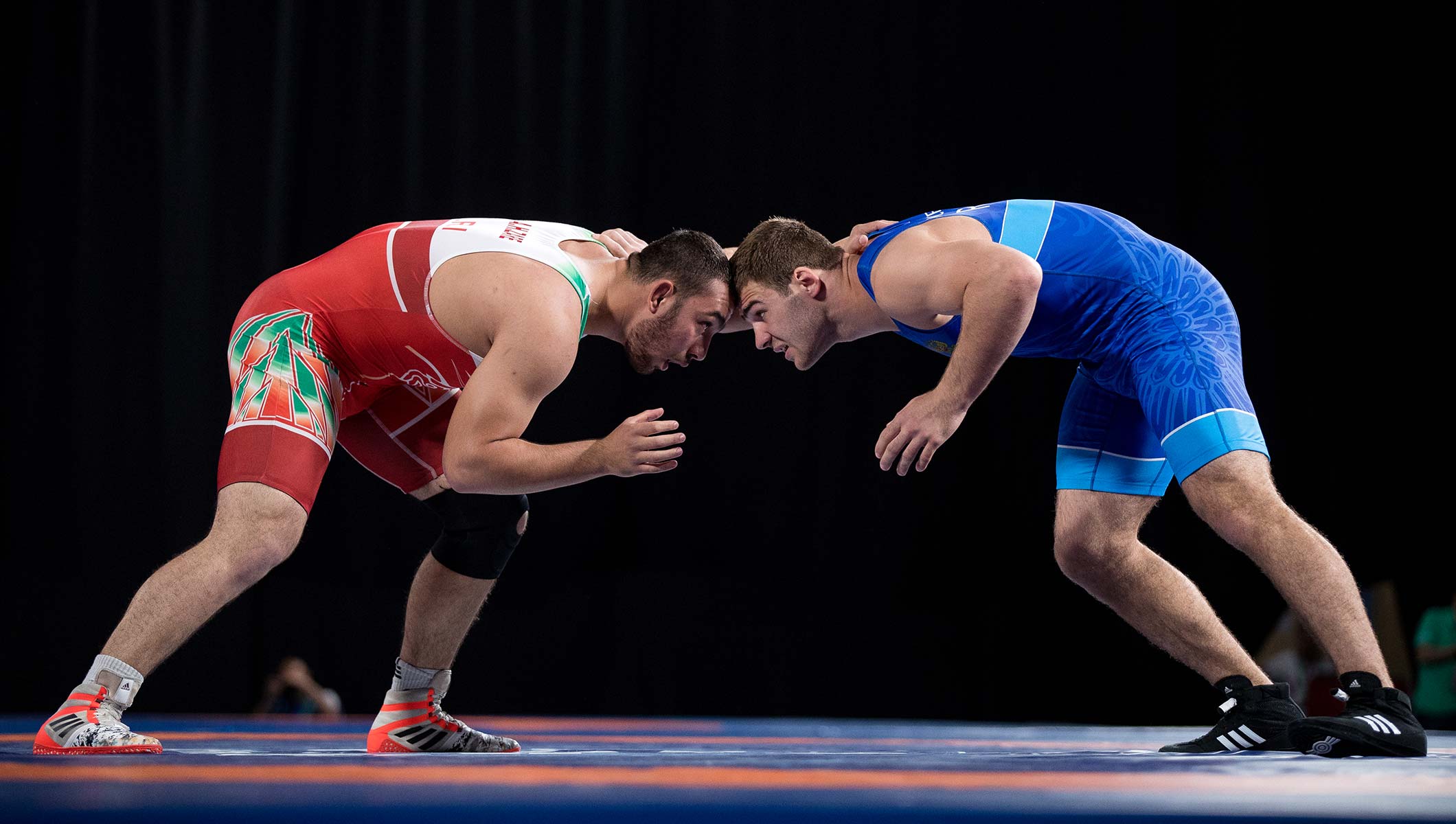 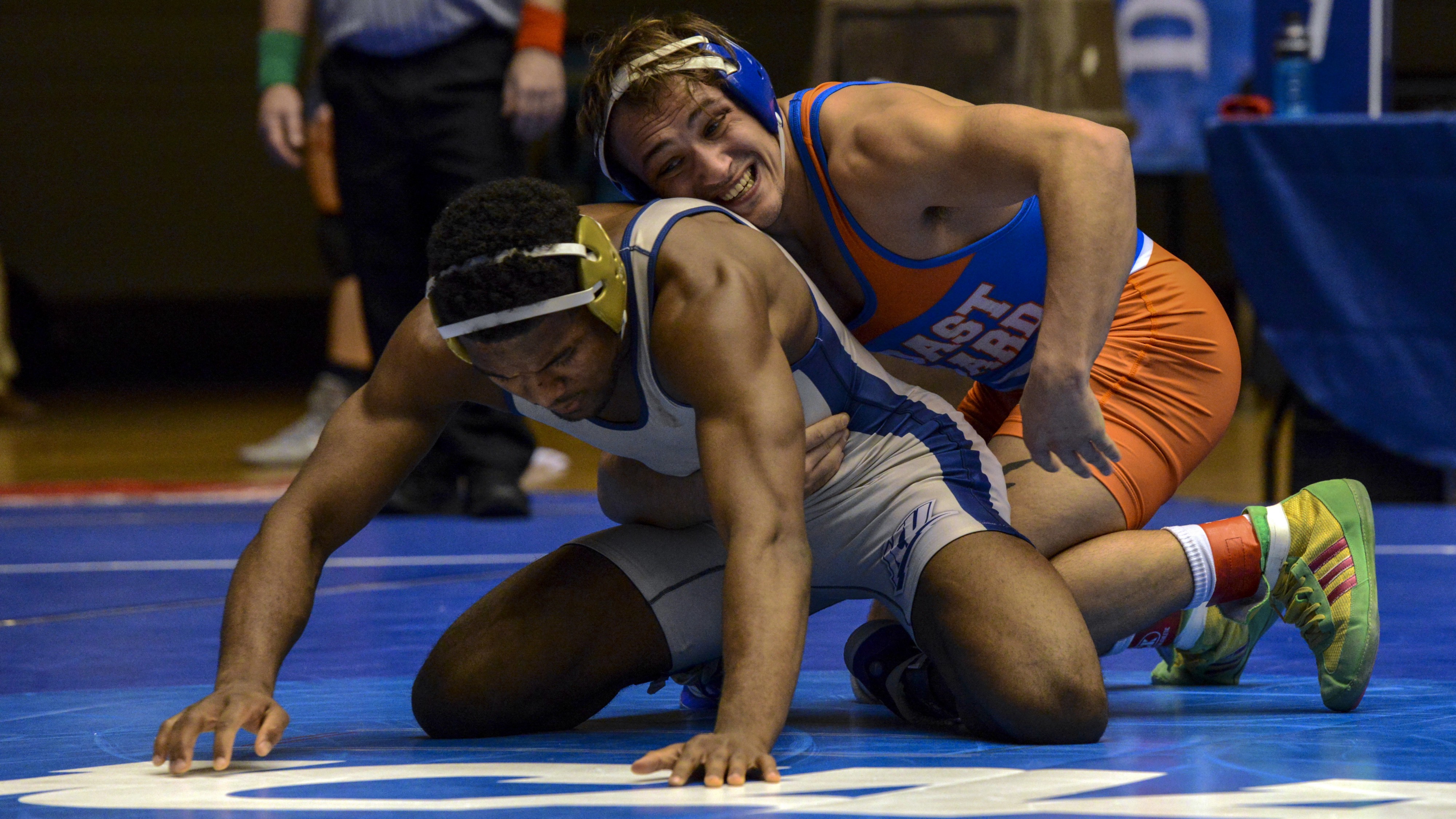 Positions of Wrestling
Introduction to Wrestling
Takedown 
(2 points)

Neutral --> Top
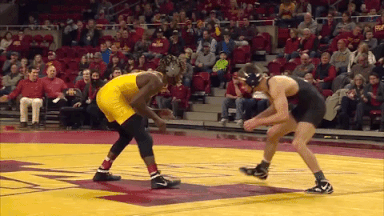 Introduction to Wrestling
Escape 
(1 point)

Bottom --> Neutral
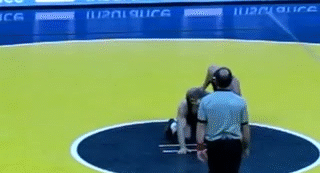 Introduction to Wrestling
Reversal 
(2 points)

Bottom --> Top
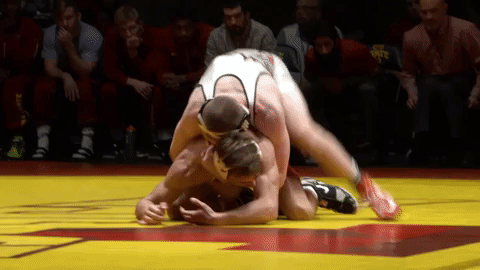 Introduction to Wrestling
Near-fall 
(2-3 points)

Put opponent on their back for 2-5 seconds
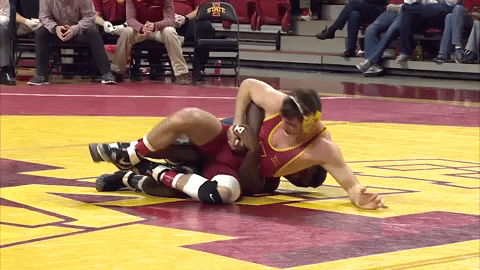 Introduction to Wrestling
Pin
(automatic win)

Plant opponent’s shoulders on the mat
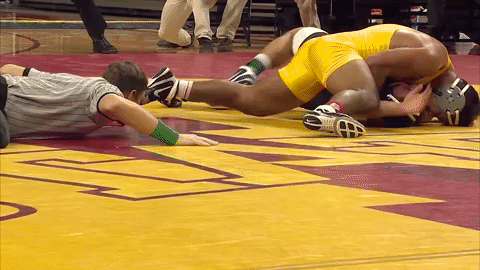 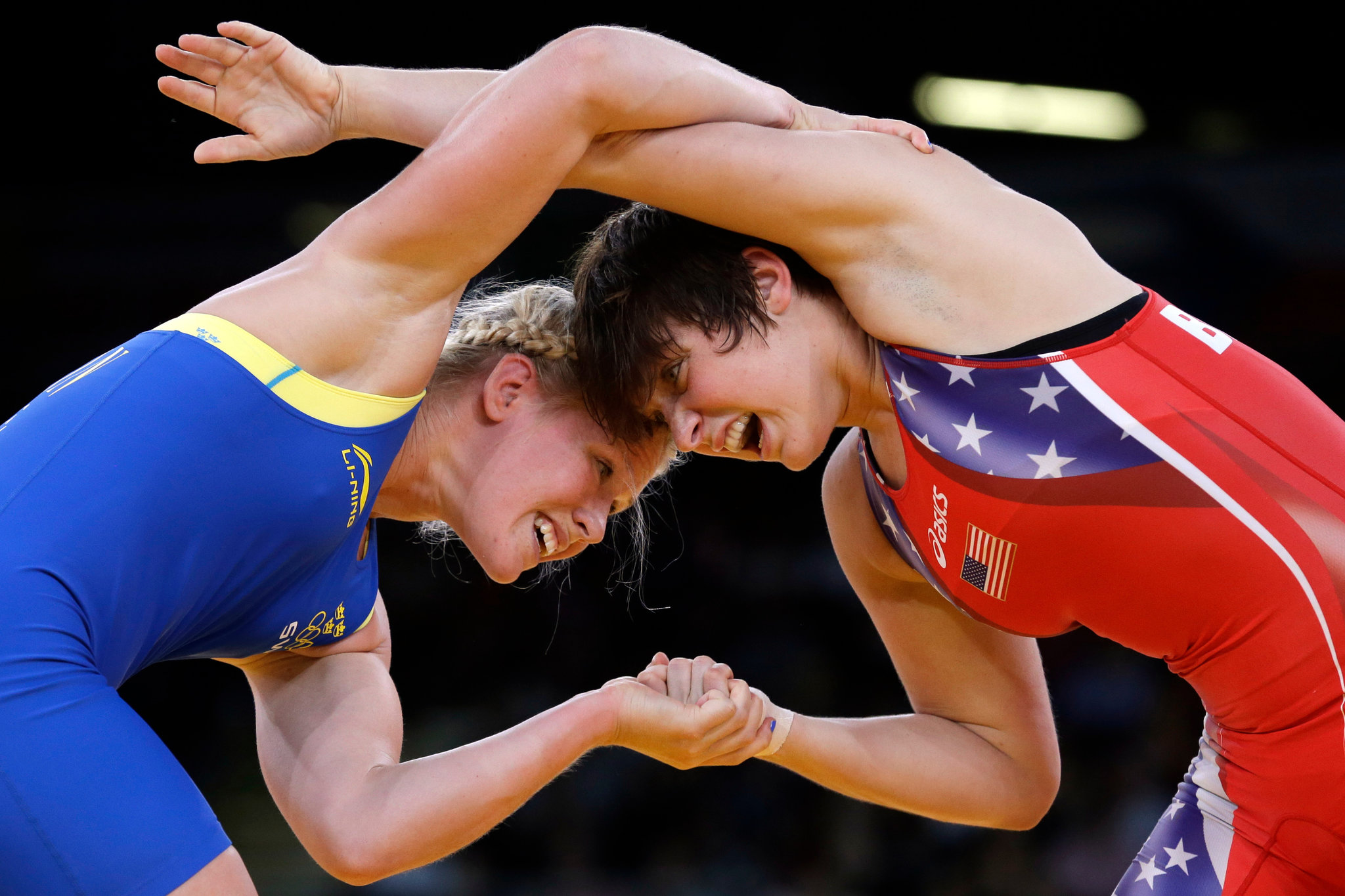 Wrestling on the Comeback
In 2012, wrestling was almost permanently dropped from the Olympics

In recent years, the audience has grown

Exciting matches from people like Burroughs are likely a big factor

Specialty matches and other tournaments boost the fanbase
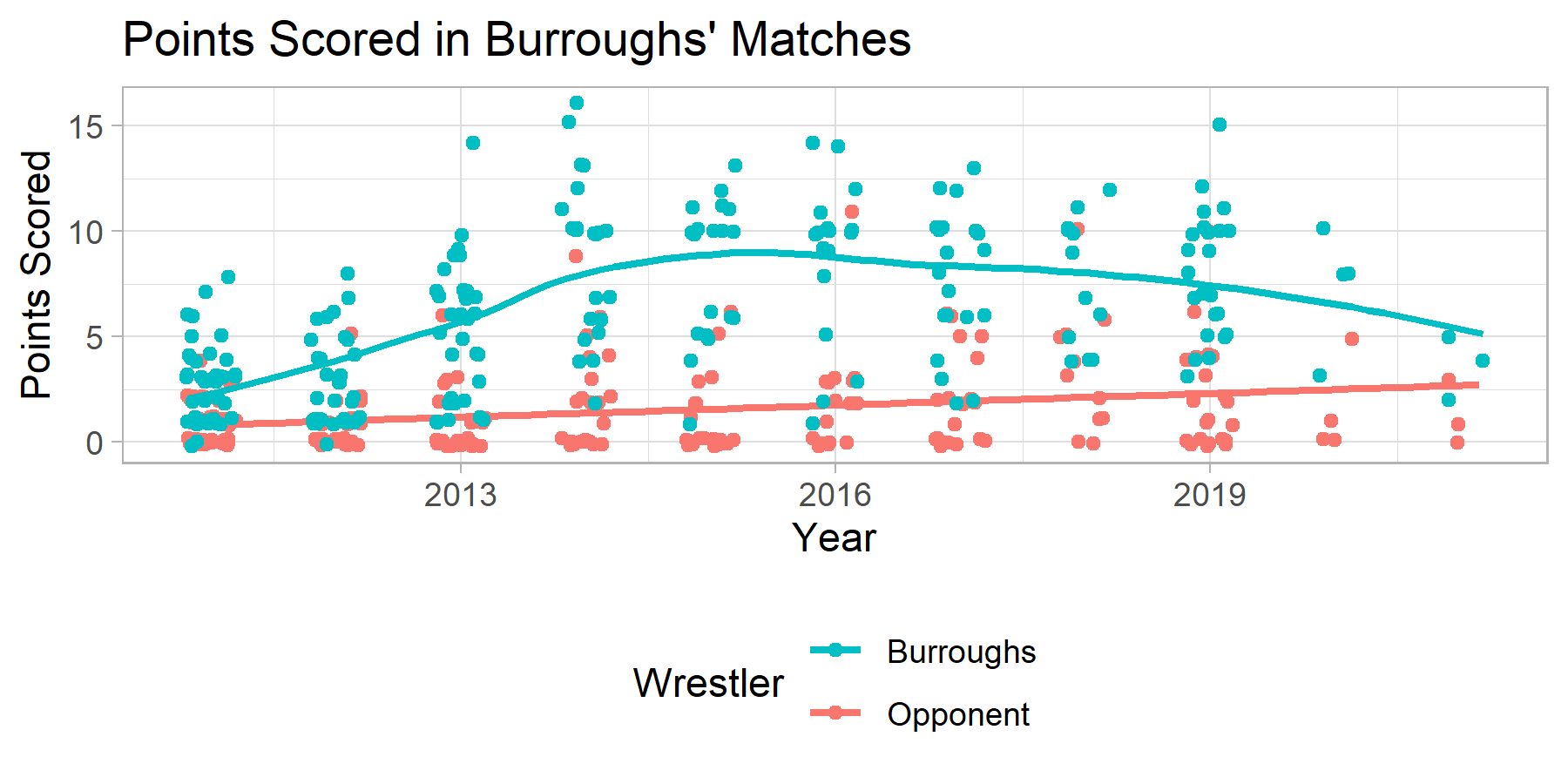 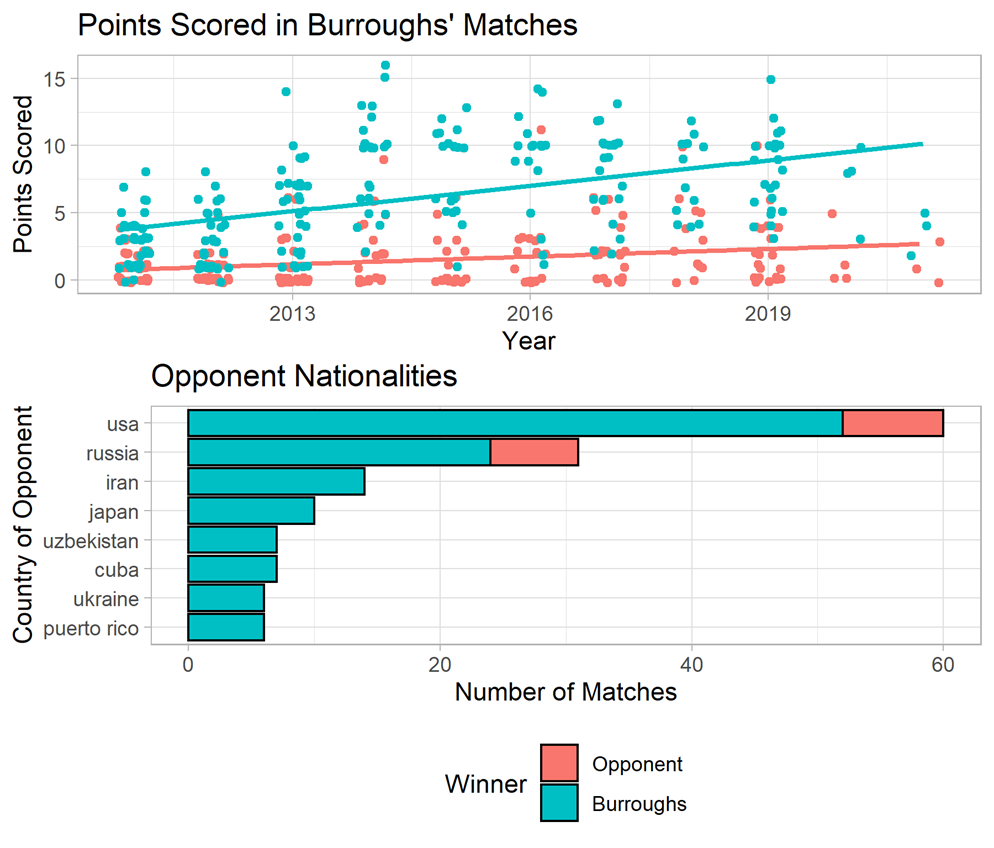 Wrestling Data on Jordan Burroughshttps://www.jordanburroughs.com/wins
74 kg. (163 lbs.)

Olympic gold in 2012

5th place at Olympics in 2016

Lost to #1 world seed, Kyle Dake, in Olympic qualifier last week (will not go to Japan)
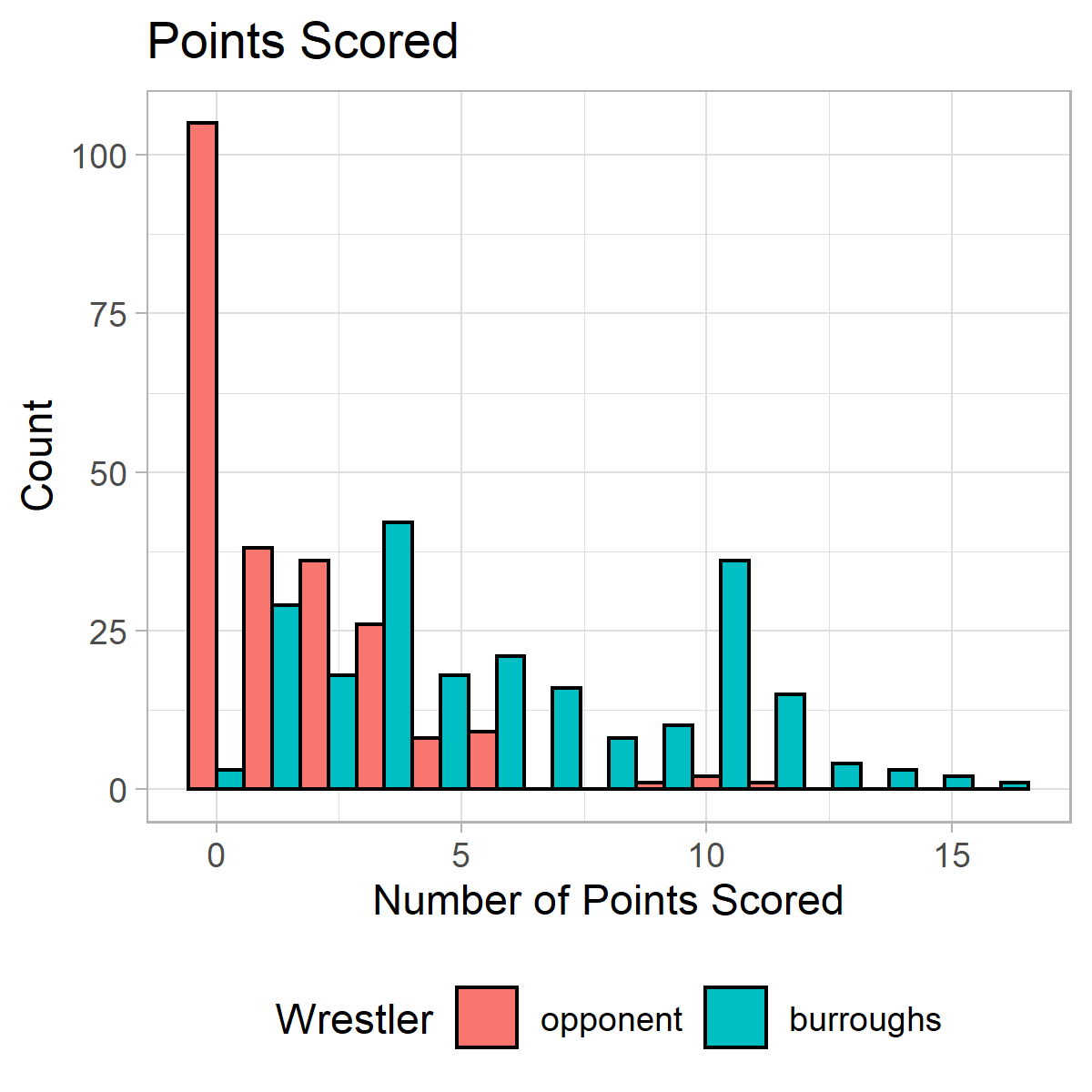 Goals
Model Burroughs’ and opponents’ points

Use Bivariate Poisson GLM (Frequentist and Bayesian)

Identify what might lead to high-scoring matches
Bivariate Poisson Model
Variables included
Frequentist Model Results
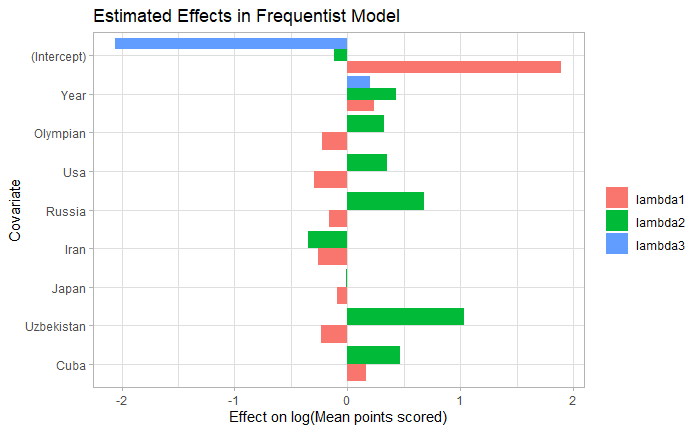 Notes:
Deviance: 930.21 (better than null and worse than saturated, both with p-values <.0001)
RMSE: 3.35 for Burroughs and 1.89 for Opponent
Due to EM estimation, error bounds not included
Bayesian Model: Diagnostics
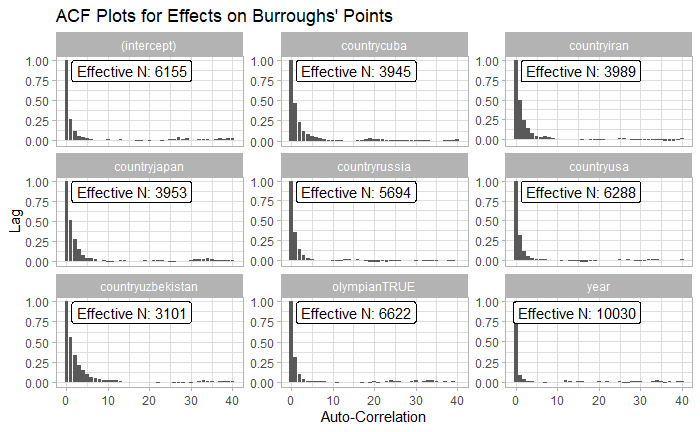 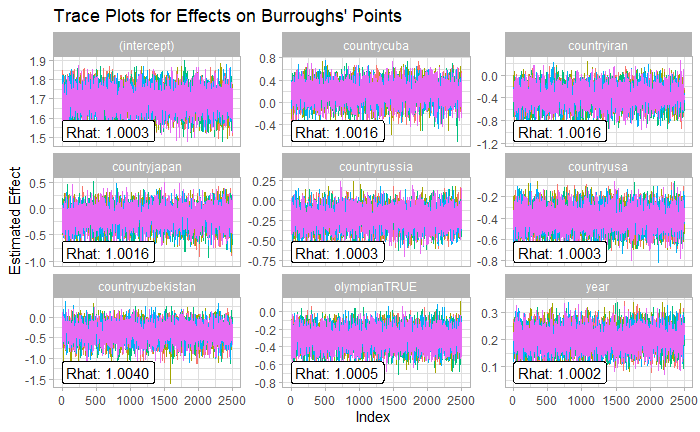 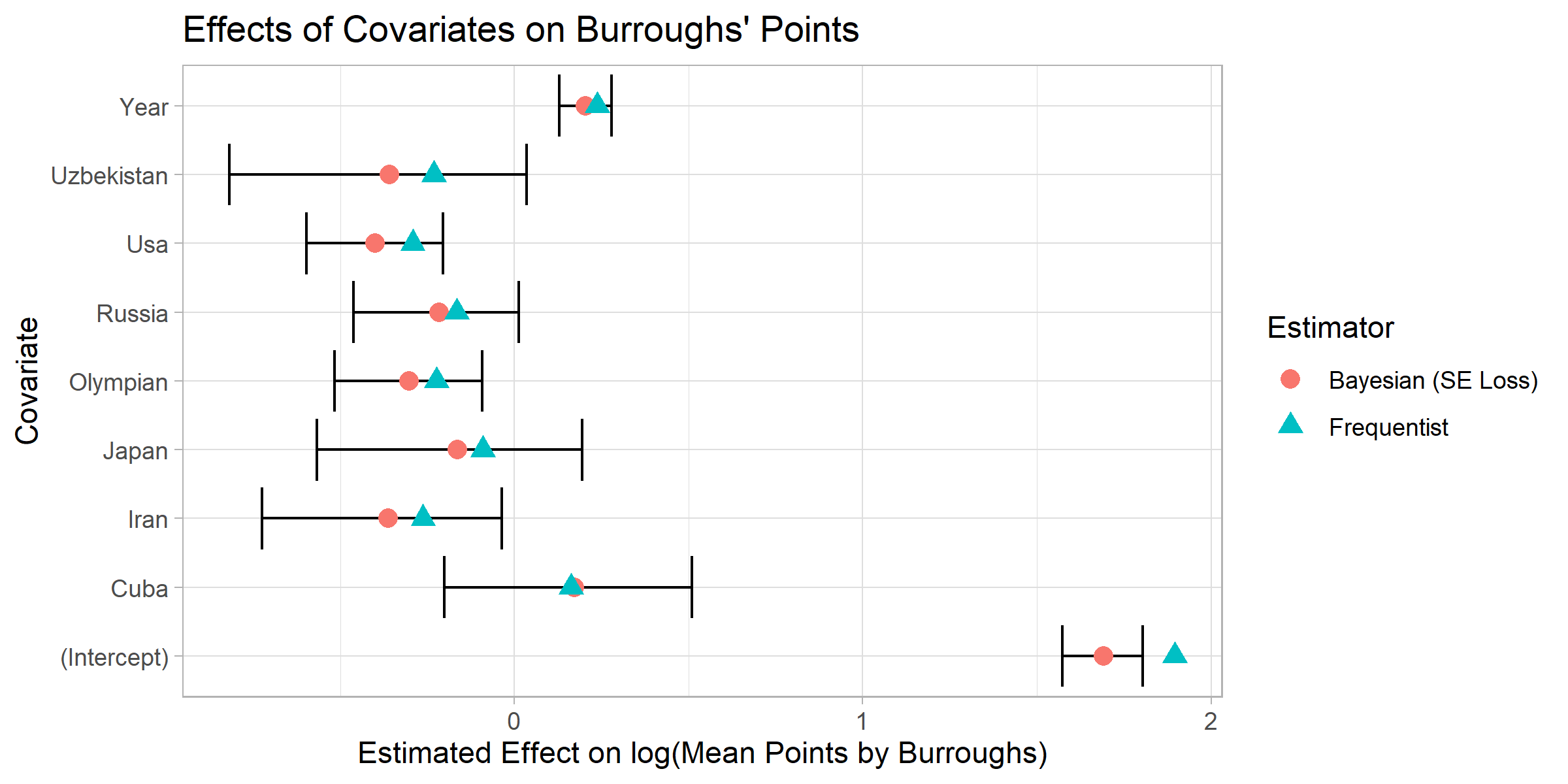 Bayesian Model Results
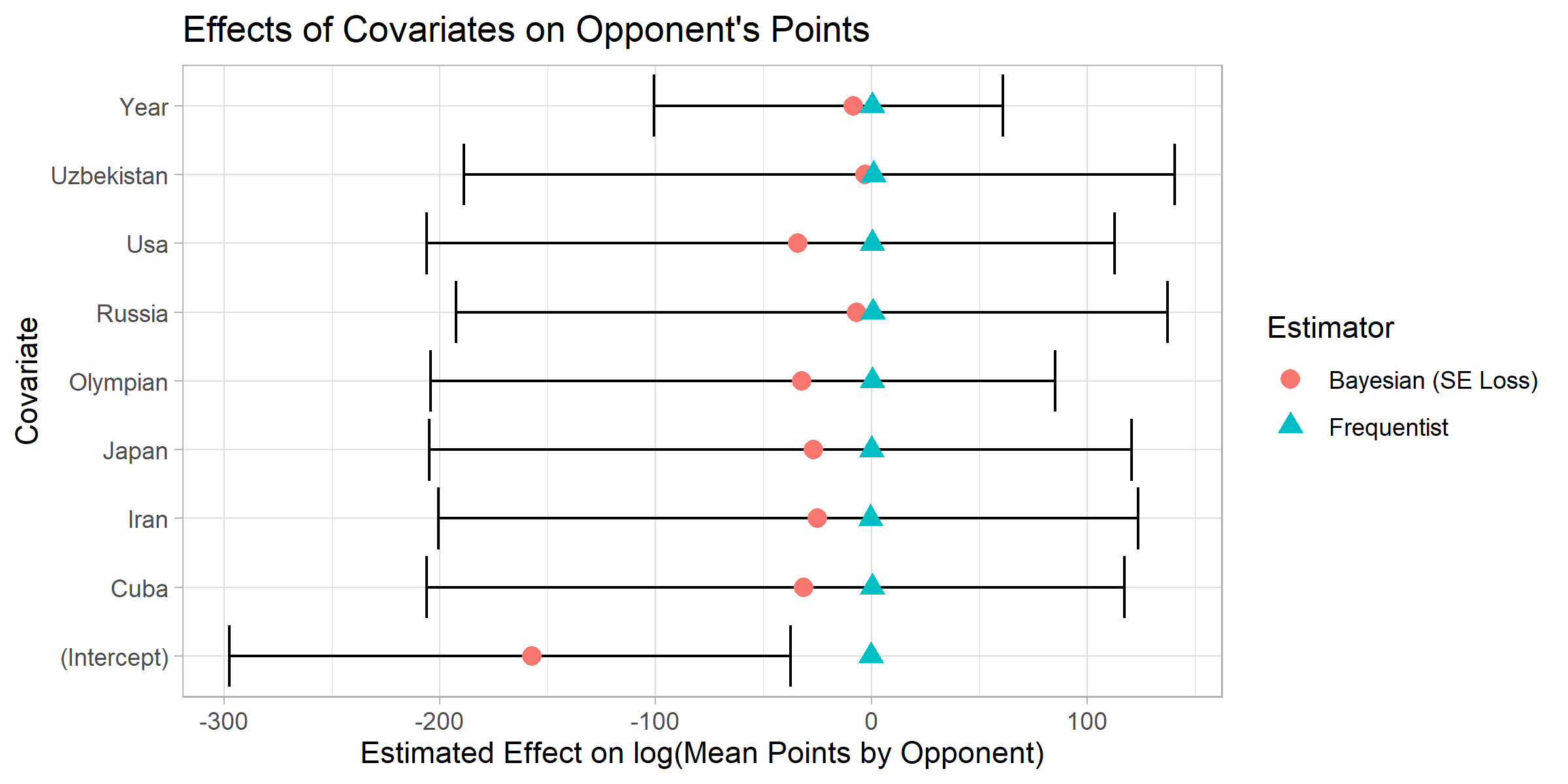 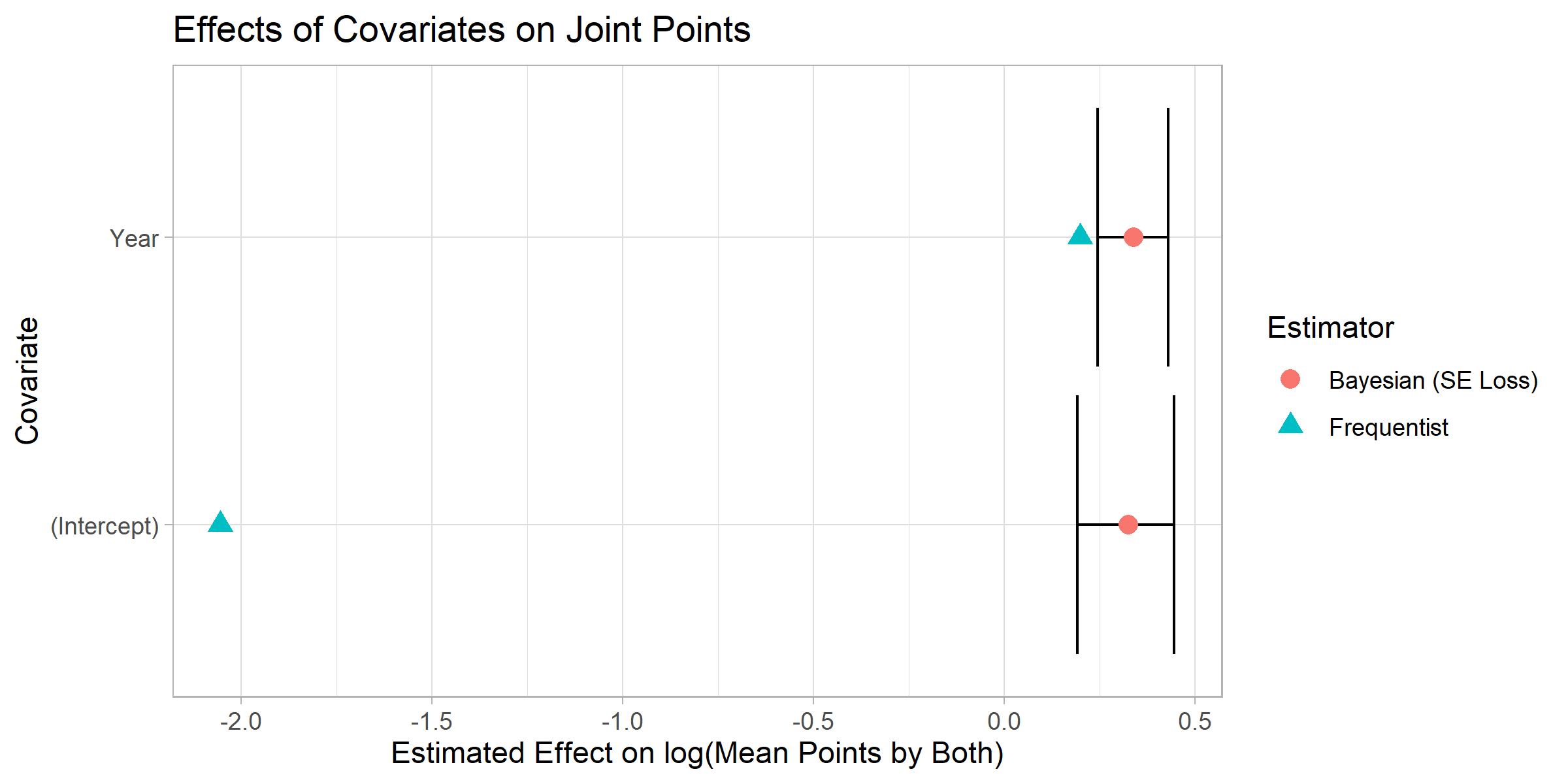 Model Highlights
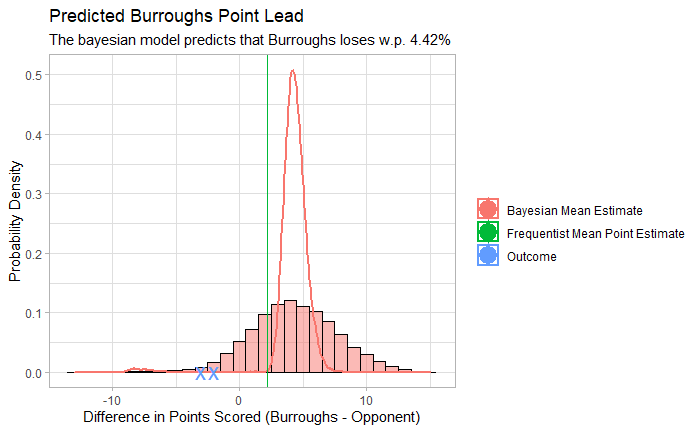 Olympic Trials Prediction: Match Against Kyle Dake
Conclusions/Future Work
For more exciting matches, Burroughs should face experienced, Cuban-style, Olympian wrestlers
Frank Chamizo fits this description
In 2018 “Beat the Streets,” Burroughs won 6-5
In 2021 “Mateo Pellicone,” Burroughs lost 2-3

Pins would be important to model, but are ignored in this project

Modeling wrestler-specific covariates on different matches would give more insights
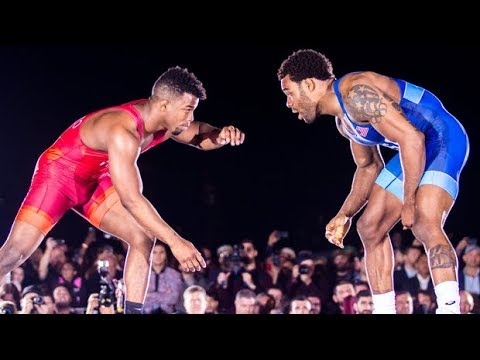